The Dairy Bar
Lunch Specialties
Snacks and Sides
We serve the freshest housemade cheeses, ice cream, and milk from our herd of happy Jersey cows.
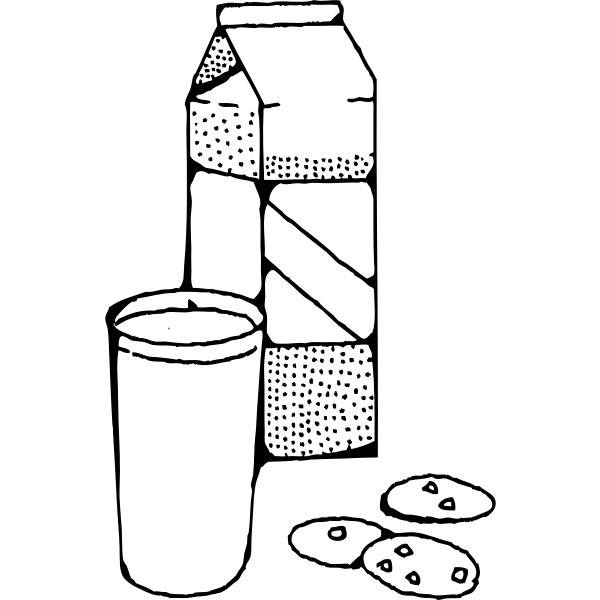 Signature Shakes
Make it a combo!
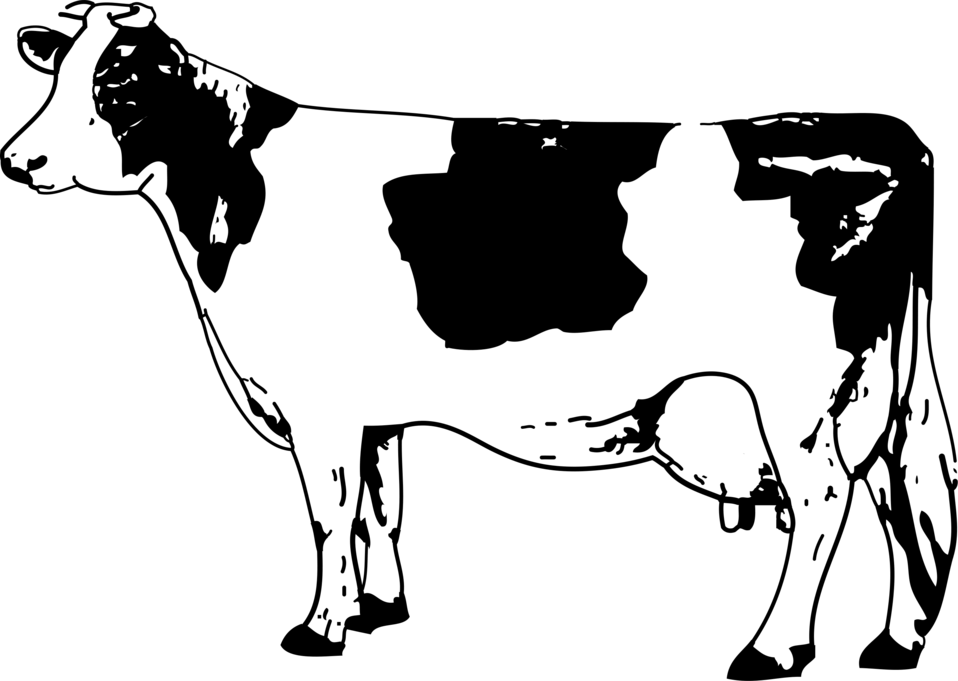 Save $4 when you combine any specialty dish with a side and shake.